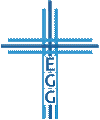 Fallen geistliche Leiter einfach vom Himmel?
1. Timotheus 3,1-7
Sie beachten einen inneren Ruf (Vers 1)
Sie besitzen einen untadeligen Charakter (Verse 2a.3)
Sie brauchen einen fähigen Lehr-Skill (Vers 2b)
Sie bauen ein ordentliches Heim (Verse 4-5)
Sie bedürfen einer gewissen Reife (Vers 6)
Sie benötigen einen guten Ruf (Vers 7)
 Das Ziel dieser Predigt ist es, dass du die Voraussetzungen für geistliche
Gemeindeleiter kennst, sie prüfst und dein eigenes Leben reflektierst.
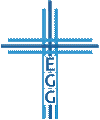 Pastoralbriefe
1. + 2. Timotheus & Titus
Anweisungen für Hirten / Älteste / Aufseher / Vorsteher
Die ganze Gemeinde ist angesprochen (vgl. 1. Timotheus 6,21; 2. Timotheus 4,22; Titus 3,15)
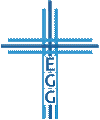 Fallen geistliche Leiter einfach vom Himmel?
1. Sie beachten einen inneren Ruf
Hintergrund: Ephesus:
Paulus ist drei Jahre Hirten-Lehrer in Ephesus (Apostelgeschichte 20,31)
Falsche Leiter haben sich eingeschlichen (vgl. Apostelgeschichte 20,29-30; 1. Timotheus 1,6-7; 2,12; 5,22)
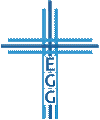 Fallen geistliche Leiter einfach vom Himmel?
1. Sie beachten einen inneren Ruf
Ein wichtiger Ruf
Ein eingeschränkter Ruf
Ein überzeugender Ruf
Trachten: Etwas verfolgen, anstreben, von innen nach außen
Begehren: Inneres Fühlen
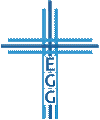 Fallen geistliche Leiter einfach vom Himmel?
1. Sie beachten einen inneren Ruf
Ein verantwortungsvoller Ruf
Verbunden mit Rechenschaft und einem strengen Urteil (Hebräer 13,17; Jakobus 3,1)
Aufseheramt
Apostel (Apostelgeschichte 1,20)
Apostel + Älteste (Apostelgeschichte 11,30; 15,2.4.22-23; 16,4; 21,18)
Älteste auf Grundlage der Apostel (Apostelgeschichte 14,23; Philipper 1,1; Titus 1,5; Epheser 2,20; 4,11)
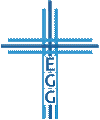 Fallen geistliche Leiter einfach vom Himmel?
1. Sie beachten einen inneren Ruf
Ein verantwortungsvoller Ruf
Synonyme für geistliche Leiter einer Gemeinde
Aufseher = Hirte, der die Herde hütet (Apostelgeschichte 20,28)
Aufseher = Ältester = Verwalter = Lehrer (Titus 1,5-9)
Ältester = Hirte, der die Herde hütet (= Aufsicht üben) (1. Petrus 5,1-3)
Aufseher = Vorsteher = Lehrer (1. Timotheus 3,2-5)
Lehrer = Führer (Hebräer 13,7)
Älteste = Vorsteher = Lehrer (1. Timotheus 5,17)
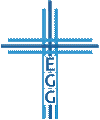 Fallen geistliche Leiter einfach vom Himmel?
1. Sie beachten einen inneren Ruf
Ein würdiger Ruf
Ein anspruchsvoller Ruf
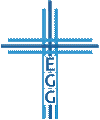 Fallen geistliche Leiter einfach vom Himmel?
2. Sie besitzen einen untadeligen Charakter
Drei Gründe für Gottes hohen Standard für Leiter:
Weil sie mit der Führung, dem Schutz und der Versorgung von seinen Kindern betraut sind (Apostelgeschichte 20,28; 1. Petrus 5,2)
Weil sie selbst lebendige Vorbilder sein müssen (1. Petrus 5,3)
Weil so die Gemeinde vor unfähigen und moralisch ungeeigneten Leitern geschützt wird (3. Johannes 9-11; vgl. Matthäus 20,27)
 Männer mit Christus-ähnlichem Charakter!
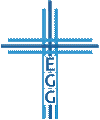 Fallen geistliche Leiter einfach vom Himmel?
2. Sie besitzen einen untadeligen Charakter
Was bedeutet untadelig?
Unanklagbar, unbescholten, nicht festzuhalten, ohne Angriffspunkt
Biblische Beispiele: Noah, Priester, Zacharias, Witwen, Paulus (1. Mose 6,9; 3. Mose 21,16-24; Lukas 1,6; 1. Timotheus 5,7; 1. Thessalonicher 2,10)
 Ein gegenwärtiger und andauernder Zustand der Unanklagbarkeit!
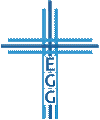 Fallen geistliche Leiter einfach vom Himmel?
2. Sie besitzen einen untadeligen Charakter
Was bedeutet untadelig nicht?
Sündlosigkeit
Biblische Beispiele: Noah, Priester, Zacharias, Witwen, Paulus (1. Mose 9,21; Maleachi 2,8; Lukas 1,20; 1. Timotheus 5,6; Römer 7,19)
 Vollkommen sündlos war nur Jesus Christus (1. Petrus 2,21-24; 2. Korinther 5,21)
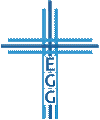 Fallen geistliche Leiter einfach vom Himmel?
2. Sie besitzen einen untadeligen Charakter
Was bedeutet untadelig für den Kontext?
Übergeordnetes Charaktermerkmal (Titus 1,6; vgl. Galater 5,22; Römer 1,29)
Alles weitere definiert, was mit „untadelig“ gemeint ist
 Wo liegt das Herzensproblem? (Einstellung, Lust, Ego, usw.)
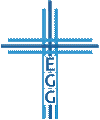 Fallen geistliche Leiter einfach vom Himmel?
2. Sie besitzen einen untadeligen Charakter
Was bedeutet untadelig in Sachen Vorbild und Nachahmung?
Nur einem guten Vorbild sollen wir folgen (Christus-ähnlich)
Biblische Aufrufe: 1. Korinther 4,16; 11,1; Philipper 3,17; 2. Thessalonicher 3,9; 1. Timotheus 4,12; Hebräer 13,7; 1. Petrus 5,3)
 Ist dein Leben ein Vorbild zur Nachahmung?
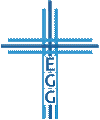 Fallen geistliche Leiter einfach vom Himmel?
Fallen geistliche Leiter einfach vom Himmel?
1. Timotheus 3,1-7
Sie beachten einen inneren Ruf (Vers 1)
Sie besitzen einen untadeligen Charakter (Verse 2a.3)
Was bedeutet untadelig?
Was bedeutet untadelig nicht?
Was bedeutet untadelig für den Kontext?
Was bedeutet untadelig in Sachen Vorbild und Nachahmung?
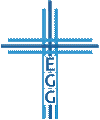